ДИФФЕРЕНЦИАЛЬНАЯ ДИАГНОСТИКА и лечение БРОНХООБСТРУКТИВНОГО СИНДРОМА
БронхообструктивныЙ синдром
симптомокомплекс нарушений бронхиальной проходимости функционального или органического происхождения, проявляющийся приступообразным кашлем, экспираторной одышкой, приступами удушья
1.Спастический- обусловлен дисфункцией в системах контроля тонуса бронхов, ведущее место в развитии его принадлежит бронхоспазму; 
2.Воспалительный-обусловлен отеком, клеточной инфильтрацией воздухоносных путей, гиперемией слизистой оболочки бронхов.
3. Дискринический- наблюдается при избыточной стимуляции бокаловидных клеток и желез подслизистого слоя бронхов, приводящей к ухудшению реологических свойств мокроты, нарушениям функции мукоцилиарного эскалатора. 
4.Дискинетический-бронхиальная проходимость нарушена за счет врожденного недоразвития мембранозной части трахеи и бронхов, способствующих закрытию их просвета при вдохе; 
5. Эмфизематозный- сопровождается спадением (коллапсом) мелких бронхов из-за снижения и утраты легкими эластичности;
6. Гемодинамический- возникает на фоне нарушений гемодинамики малого круга:  при гипертензии пре/и посткапилляров, застое в бронхиальных венах и при гипертоническом кризе в малом круге кровообращения;
7.Гиперосмолярный-наблюдается при астме физического усилия, когда вдыхание холодного воздуха создает повышенную осмотическую концент-рацию на их поверхности, раздражение рецепторов и бронхоспазм.
Основные патогенетические механизмы бронхиальной обструкции
ПАТОГЕНЕТИЧЕСКИЕ формыБронхообструктивного синдрома
Аллергический;
Иммунный;
Инфекционно-воспалительный;
Обтурационный;
Ирритативный;
Гемодинамический;
Эндокринно-гуморальный;
Неврогенный;
Токсико-химический
1. Гетероаллергический
Анафилактический
Сывороточная болезнь
Лекарственная болезнь
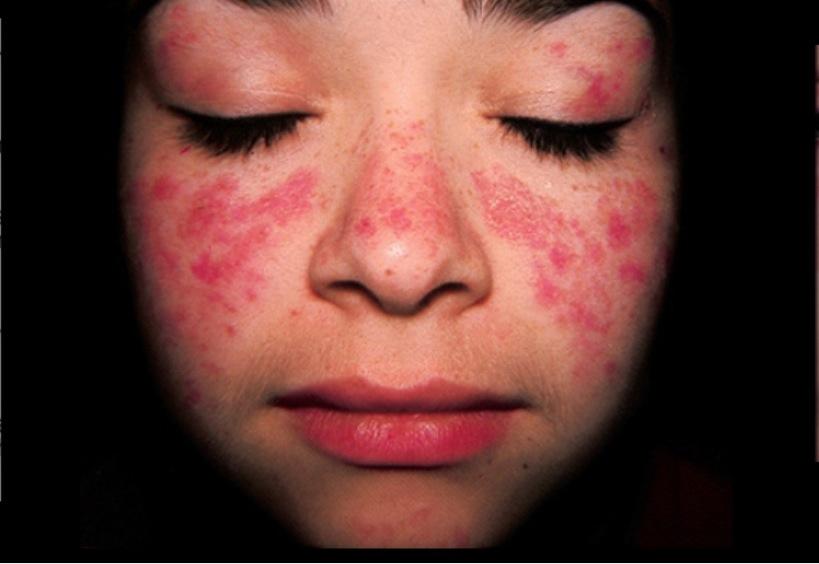 2. Аутоиммунный
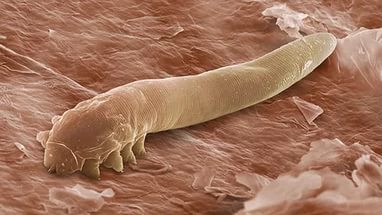 Коллагенозы
Пневмокониозы
Паразитозы
Микозы
Синдром Дресслера
Посттрансплантационный синдром
Периодическая болезнь
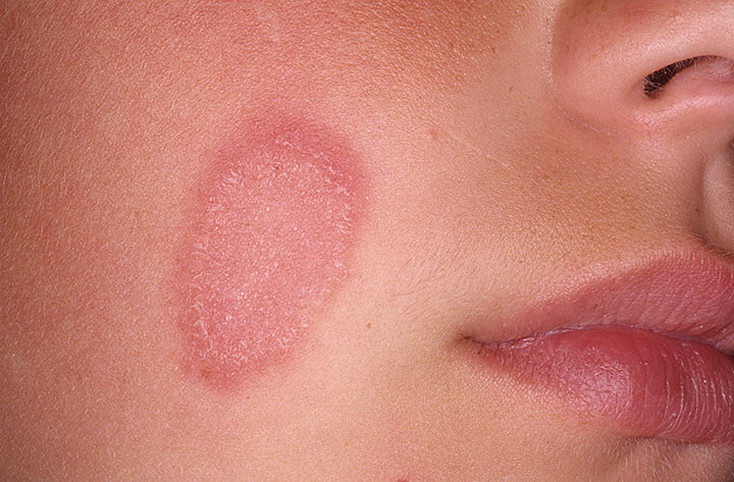 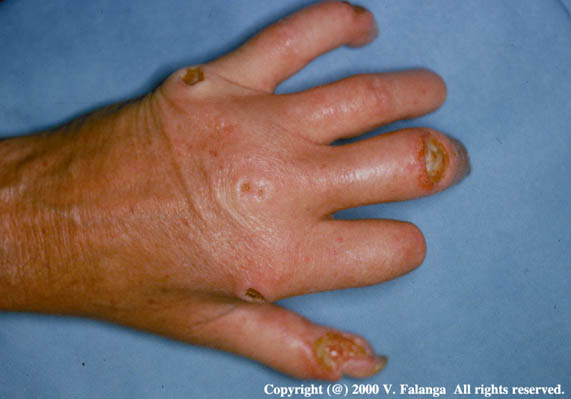 III. Инфекционно-воспалительный
Бронхиты
Пневмония
Туберкулез бронхов и легких
Сифилис легких
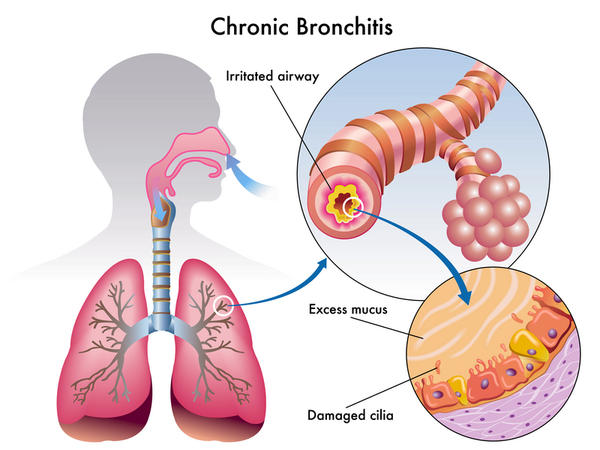 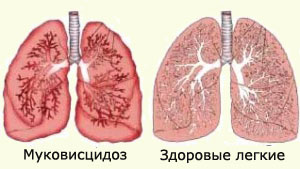 IV. Обтурационный
Бронхокарцинома
Бронхоаденома
Инородные тела 
   дыхательных путей
Бронхолитиаз
Бронхостенозы различной этиологии
Муковисцидоз
Синдром Мендельсона (аспирационный пневмонит)
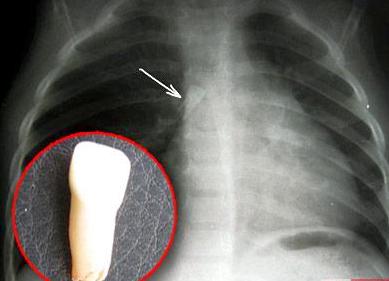 V.Ирритативный
Термические и химические ожоги бронхов
Ингаляционные отравляющие вещества
Механическое раздражение слизистой трахеи и бронхов (катетеризация, вдыхание крупнодисперсных твердых веществ)
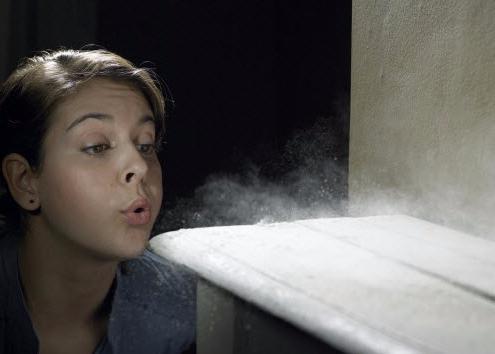 VI.Токсический
Отравление холинопозитивными препаратами
Передозировка вагостимуляторов
Введение ацетилхолина, гистамина
Побочное действие β-блокатора
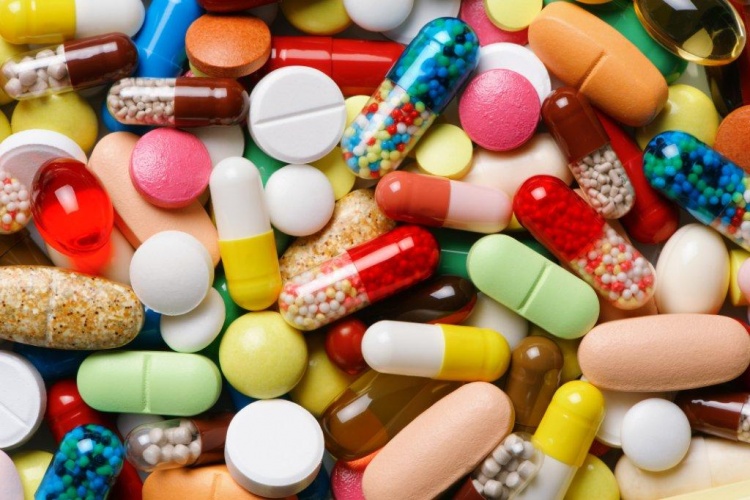 VII.Гемодинамический
Первичная легочная артериальная гипертония
Тромбоэмболия легочной артерии
Застойная недостаточность левого сердца
Митральный стеноз
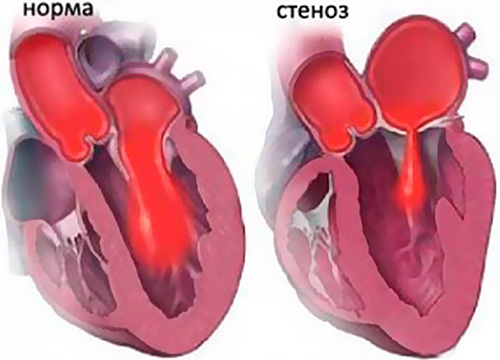 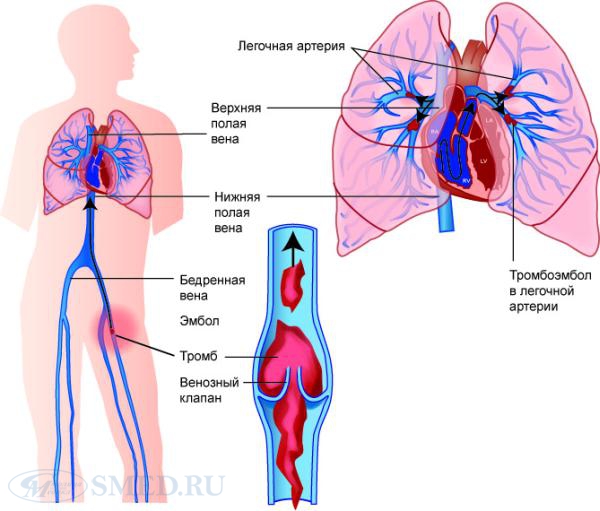 VIII. Эндокринно-гуморальный
Гипопаратиреоз
Диэнцефальный синдром
Карциноидные опухоли
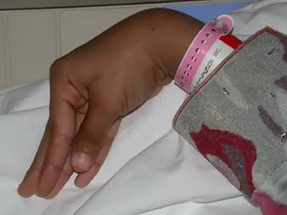 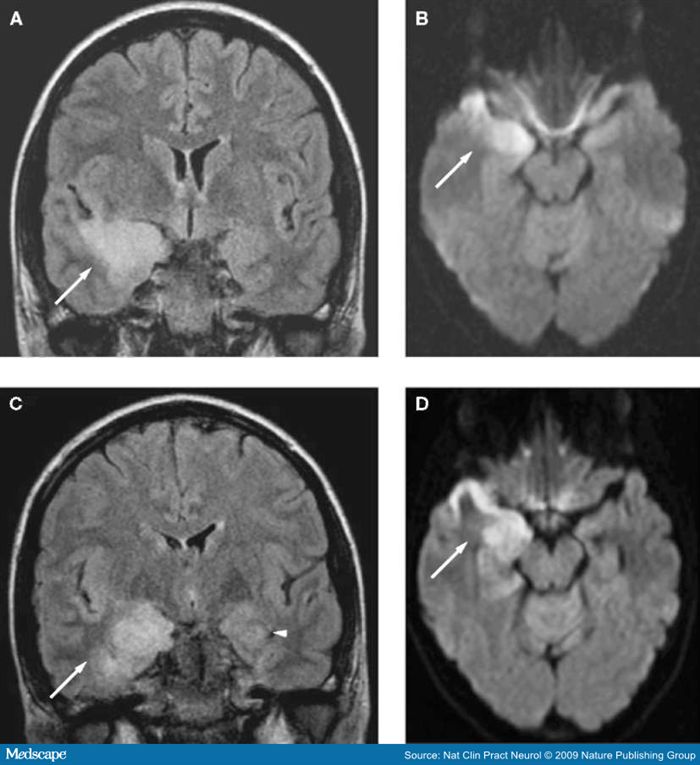 IX.Неврогенный
Центральный
Истерия
Постконтузионный синдром
Энцефалит
Вегетативный
Механическое раздражение блуждающего нерва (сдавление, перерезка во время операции)
Рефлекторное раздражение блуждающего нерва
ХАРАКТЕРИСТИКА ТИПОВ БРОНХИАЛЬНОЙ ОБСТРУКЦИИ
1. Органический                                              (НЕОБРАТИМЫЙ) 2. Функциональный   (ОБРАТИМЫЙ):     - экзобронхиальный     - эндобронхиальный
ОРГАНИЧЕСКИЙ ТИП БРОНХИАЛЬНОЙ ОБСТРУКЦИИ
Рубцовое сужение бронха
Эндобронхиальные опухоли (доброкачественные, злокачественные)
Сдавление бронха извне (увеличенные,кальцинированные лимфоузлы, опухоли)
Наличие бронхолитов
Инородные тела дыхательных путей
Трахеобронхиальная дискинезия
ФУНКЦИОНАЛЬНЫЙ ЭКЗОБРОНХИАЛЬНЫЙ ТИП БРОНХИАЛЬНОЙ ОБСТРУКЦИИ
Уменьшение растяжения бронхов при снижении эластической тяги легких (эмфизема)
Уменьшение емкости грудной клетки (асцит, метеоризм, ожирение)
ФУНКЦИОНАЛЬНЫЙ ЭНДОБРОНХИАЛЬНЫЙ ТИП БРОНХИАЛЬНОЙ ОБСТРУКЦИИ
1. Повышение тонуса бронхиальной мускулатуры
А) центрально-неврогенное (энцефалит, постконтузионный синдром, истерия).
Б)вегетативно-неврогенное (раздражение блуждающего нерва на протяжении, рефлекторное раздражение блуждающего нерва)
В) лекарственное воздействие (бета-блокаторов, холиноми- метиков)
Г) аллергическое (атопическая, инфекционно-аллергическая, анафилактический шок, сывороточная болезнь, лекарственная аллергия)
Д) аутоиммунное (коллагенозы, берилиоз, паразиты, микозы, с-м Дресслера)
Е) инфекционно-воспалительное (бронхиты, пневмонии, туберкулез бронхов)
2. Набухание слизистой оболочки бронхов:
А) воспалительная инфильтрация (аллергическая, инфекционная, ирритативная)
Б) отек слизистой оболочки гемодинамический (застойная недостаточность левого сердца, митральный стеноз, ТЭЛА, первичная легочная гипертония)
3. Гиперпродукция слизи и мокроты:
А) аллергия
Б) инфекционное воспаление
В) ирритация или ирритативное воспаление
основныЕ механизмЫ нарушения бронхиальной проходимости:
Бронхоспазм
Воспалительные изменения бронхов (отек слизистой, клеточная инфильтрация)
Нарушение мукоцилиарного транспорта – МЦТ (цилиарная недостаточность, изменение реологических свойств и гиперсекреция слизи)
Гиперпластические нарушения (утолщение и фиброзные изменения, стеноз и облитерация)
Трахеобронхиальная дискинезия
Экспираторный коллапс мелких бронхов вследствие снижения эластических свойств легких
Диагностические критерии бронхообструктивного синдрома  на 1 этапе - при опросе больных
Наличие приступов удушья и их характеристика.
Эквиваленты удушья:
    -Затрудненное дыхание с преимущественным нарушением выдоха
    -Ощущение «свистящего» дыхания (дистанционные хрипы)
    -Приступообразный надсадный кашель (без отхаркивания мокроты, усиливающий одышку)
    -Ощущение одышки по ночам без видимой причины (во сне)
    - Динамическая одышка, возникающая периодически( связь с переменой погоды, микроклимата, резкими запахами, появлением «простуды»)
 Диагностические симптомы, выясняемые в аллергоанамнезе.
Диагностические критерии бронхообструктивного синдрома  на 2 этапе - при объективном обследовании
Рассеянные сухие хрипы при обычном дыхании
Рассеянные сухие хрипы (больше в нижних отделах), появляющиеся при форсированном выдохе
Редкое дыхание с удлиненным выдохом
Диагностические критерии бронхообструктивного синдрома  на 3 этапе - при инструментальном обследовании (спирография, пневмотахометрия, пикфлоуметрия)
Снижение МВЛ (максимальной вентиляции легких)
Снижение ФЖЕЛ (форсированной жизненной емкости легких)
Снижение ОФВ1 (объема форсированного выдоха за 1 секунду)
Проба Тиффно ОФВ1/ЖЕЛ ниже 70%
Проба с бронходилататорами
ХОБЛ
заболевание, которое можно предупредить и лечить, характеризующееся персистирующим ограничением скорости воздушного потока, которое обычно прогрессирует и связано с выраженным хроническим воспалительным ответом легких на действие патогенных частиц или газов. У ряда пациентов обострения и сопутствующие заболевания могут влиять на общую тяжесть ХОБЛ (GOLD 2014).
Факторы риска ХОБЛ
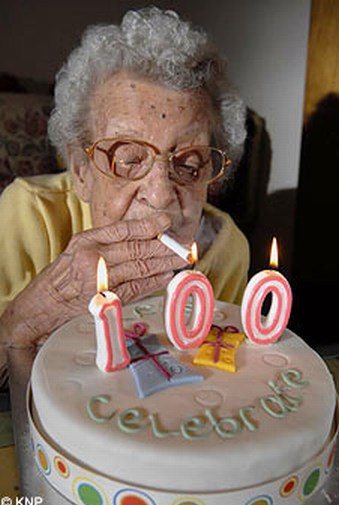 Внешние
Полютанты табачного дыма
Полютанты промышленного производства(шахтеры, строители, металлурги)
Полютанты атмосферного воздуха и воздуха помещений(сернистый ангидрит, окислы азота)
Инфекции (вирусные и бактериальные) вносят вклад в прогрессирование ХОБЛ и развитие обострений
Внутренние 
Дисбаланс в системе протеазы-ингибиторы протеаз(дефицит альфа1-антитрипсина)
Врожденная или приобретенная гиперчувствительность и гиперреактивность бронхов
Первичная целлиарная дискинезия (с-м Картагенера)
патогенез
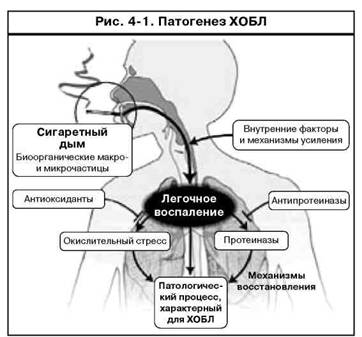 Характерные для ХОБЛ 
изменения обнаруживаются в проксимальных, периферических дыхательных путях, паренхиме и легочных сосудах.
У больных ХОБЛ отмечается
характерная особенность 
воспаления в легких: увеличение количества нейтрофилов в 
бронхах, макрофагов (в просвете, стенке бронхов и паренхиме), лимфоцитов CD8 (в стенке бронхов и паренхиме). Это отличает ХОБЛ от воспаления, характерного для БА.
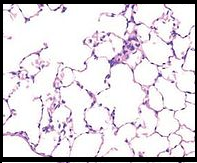 ХОБЛ
объединяет хронический бронхит и эмфизему легких
Хронический бронхит определяется клинически как наличие кашля с продукцией мокроты на протяжении, по крайней мере, 3-х месяцев в течение последующих 2-х лет.
Эмфизема определяется морфологически как наличие постоянного расширения дыхательных путей дистальнее терминальных бронхиол, ассоциированное с деструкцией стенок альвеол, не связанное с фиброзом
Жалобы: кашель, выделение мокроты, одышка
Оценка одышки по шкале Medical Research Council Scale (MRC) Dyspnea Scale
Преимущественно Бронхитический тип
прогрессивное нарушение проводимости бронхов

выраженная бронхообструкция

раннее развитие сердечно-легочной недостаточности «синие отечники»
Преимущественно Эмфизематозный тип
развитие эмфиземы легкого 
 «розовые пыхтельщики» - из-за сужения диаметра бронхов должны совершать усилие для того, чтобы выдохнуть
позднее развитие сердечно-легочной недостаточности
диагностика ХОБЛ
- выявление факторов риска,
- объективизацию симптомов обструкции,
- мониторирование респираторной функции лёгких.
1 этап: создание словесного портрета больного на основании тщательного сбора жалоб больного, анамнеза жизни и анамнеза заболевания);
2 этап – объективное обследование;
3 этап - результаты лабораторно–инструментальных исследований.
Диагноз ХОБЛ всегда должен быть подтвержден данными спирометрии – постбронходилатационные значения ОФВ1/ФЖЕЛ < 70% - обязательный признак ХОБЛ, который существует на всех стадиях заболевания.
Вопросник для диагностики ХОБЛ 
   (17 и более баллов: диагноз ХОБЛ вероятен,16 или менее баллов: другие заболевания)
лабораторные  и инструментальные методы диагностики ХОБЛ
общий анализ крови (при обострении нейтрофильный лейкоцитоз с палочкоядерным сдвигом и увеличение СОЭ, анемия или эритроцитоз). 
альфа-1-антитрипсин
Цитологическое исследование мокроты
Микробиологическое исследование мокроты
Рентгенография органов грудной  клетки (уплощение купола и ограничение подвижности диафрагмы при дыхательных движениях, изменение передне-заднего размера грудной полости, расширение ретростернального пространства, вертикальное расположение сердца.
Бронхоскопическое исследование служит дополнительным методом при диагностике ХОБЛ для исключения других заболеваний и состояний, протекающих с аналогичными симптомами.
ЭКГ и ЭХО-КС выполняется с целью исключения кардиального генеза респираторной симптоматики и выявления признаков гипертрофии правых отделов сердца.
Спирометрия - основной метод диагностики и документирования изменений легочной функции при ХОБЛ
При проведении спирометрии ХОБЛ проявляется экспираторным ограничением воздушного потока вследствие повышения сопротивления дыхательных путей
Обструктивный тип вентиляционных нарушений характеризуется снижением соотношения показателей ОФВ1/ФЖЕЛ<0,7
Ранними признаками обструктивных нарушений у пациентов без клинических проявлений бронхиальной обструкции могут служить изменение формы экспираторной части кривой «поток–объем» и снижение скоростных показателей СОС25–75, МОС50, МОС75.
Для оценки выраженности эмфиземы следует исследовать общую емкость легких (ОЕЛ) и диффузионную способность легких(ДСЛ).
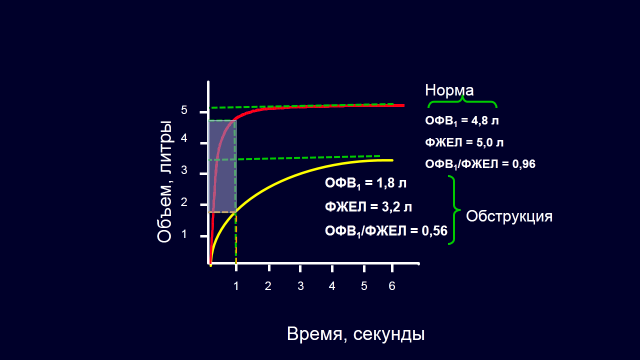 Спирометрическая классификация ХОБЛ
Оценочный тест ХОБЛ (CAT)
Классификация ХОБЛ согласно GOLD (2011 г.)
Терапия ХОБЛ стабильного течения
Нефармакологическое методы воздействия
Медикаментозное лечение
Медикаментозное лечение
Медикаментозное лечение
Схемы фармакологической терапии ХОБЛ (GOLD 2014)
Схемы фармакологической терапии ХОБЛ (GOLD 2014)
Показания к длительной кислородотерапии
Классификация тяжести обострения ХОБЛ
Наиболее вероятные причинные возбудители обострения с учетом тяжести течения ХОБЛ
Терапия обострения ХОБЛ
Ингаляционные бронходилататоры - быстро действующие 2-агонисты (сальбутамол, фенотерол)+быстро действующие антихолинергические препараты (ипратропиум). 
Глюкокортикостероиды (системные или ингаляционные)
Антибактериальная терапия (при легких и среднетяжелых обострениях –амоксициллин, макролиды, цефалоспорины,  при тяжелых - амоксициллин/клавуланат, респираторные фторхинолоны: левофлоксацин или моксифлоксацин)
 Кислородотерапия
Неинвазивная вентиляция легких 
Инвазивная респираторная поддержка
Мобилизация и удаления бронхиального секрета
Формулировка диагноза
«Хроническая обструктивная болезнь лёгких…»
-	Фенотип ХОБЛ (если это возможно)
-	Степень (I – лёгкая, II – среднетяжёлая, III – тяжёлая, IV – крайне тяжёлая) тяжести нарушения бронхиальной проходимости 
-	Выраженность клинических симптомов: выраженные (CAT≥10, mMRC≥2, CCQ≥1), невыраженные (CAT<10, mMRC<2, CCQ<1) 
-	Частота обострений: редкие (0 – 1), частые (≥2)
-	Сопутствующие заболевания.
Бронхиальная астма
Гетерогенное заболевание, характеризующееся хроническим воспалением дыхательных путей, наличием респираторных симптомов, таких как свистящие хрипы, одышка, заложенность в груди и кашель, которые варьируют по времени и интенсивности и проявляются вместе с вариабельной обструкцией дыхательных путей
 Обострения БА – эпизоды нарастающей одышки, кашля, свистящих хрипов, или заложенности в грудной клетке, требующие изменений обычного режима терапии. Для обострения БА характерно снижение пиковой скорости выдоха (ПСВ) и объема форсированного выдоха за 1-ю секунду (ОФВ1).
Факторы риска бронхиальной астмы
Классификация БА по степени тяжести (до лечения)
Тяжесть БА на фоне терапии
Фенотипы БА
Аллергическая БА: начинается в детстве, связан с наличием других аллергических заболеваний (атопический дерматит, аллергический ринит, пищевая аллергия) у пациента или родственников, характерно эозинофильное воспаление дыхательных путей, хороший эффект на терапию ИГКС. 
Неаллергическая БА: встречается у взрослых, не связана с аллергией, воспаление дыхательных путей может быть эозинофильным, нейтрофильным, смешанным или малогранулоцитарным. В зависимости от характера воспаления пациенты с неаллергической астмой могут не отвечать на терапию ИГКС. 
БА с поздним дебютом: у женщин астма развивается впервые уже во взрослом возрасте, больные чаще не имеют аллергии и требуют более высоких доз ИГКС или являются относительно рефрактерными к ГКС-терапии. 
БА с фиксированной обструкцией дыхательных путей: при длительном анамнезе БА развивается фиксированная обструкция дыхательных путей, которая формируется вследствие ремоделирования бронхиальной стенки. 
БА у больных с ожирением: часто имеются выраженные респираторные симптомы, не связанные с эозинофильным воспалением.
Формулировка диагноза
В диагнозе должны быть указаны: 
- этиология (если установлена); 
- степень тяжести 
- уровень контроля; 
сопутствующие заболевания, которые могут оказать влияние на течение БА; 
– обострение с указанием его степени тяжести. 
Примеры формулировок диагноза: 
Алллергическая бронхиальная астма, среднетяжелое контролируемое течение. Круглогодичный аллергический ринит, легкое течение. Сенсибилизация к аллергенам клещей домашней пыли. 
Неаллергическая бронхиальная астма, среднетяжелое недостаточно контролируемое течение. Рецидивирующий полипозный синусит. Непереносимость НСПВП («аспириновая триада»). 
Аллергическая бронхиальная астма, среднетяжелое недостаточно контролируемое течение. Среднетяжелое обострение. Сезонный аллергический ринит, тяжелое течение. Сенсибилизация к пыльцевым аллергенам (деревья). 
Неаллергическая бронхиальная астма, среднетяжелое неконтролируемое течение, тяжелое обострение. Астматический статус, компенсированная стадия. Ожирение II ст.
Диагностика
Жалобы, анамнез, физикальное обследование 
Наличие более одного из следующих симптомов: хрипы, удушье, чувство заложенности в грудной клетке и кашель, особенно в случаях: 
 ухудшения симптомов ночью и рано утром; 
 возникновения симптомов при физической нагрузке, воздействии аллергенов и холодного воздуха; 
 возникновения симптомов после приема аспирина или бета-блокаторов. 
 Наличие атопических заболеваний в анамнезе; 
 Наличие БА и/или атопических заболеваний у родственников; 
 Распространенные сухие свистящие хрипы при выслушивании (аускультации) грудной клетки; 
 Низкие показатели пиковой скорости выдоха или объёма форсированного выдоха за 1 секунду (ретроспективно или в серии исследований), необъяснимые другими причинами; 
 Эозинофилия периферической крови, необъяснимая другими причинами.
Инструментальная диагностика
Спирометрия и бронходилатационный тест
Исследование бронхиальной гиперреактивности: с прямым провокационным агентом (ингаляцией повышающихся доз метахолина) и непрямым провокационным агентом (маннитол, физическая нагрузка). Положительный ответ на эти стимулы (падение ОФВ1 на 20% и более) – специфический индикатор БА 
Мониторирование пиковой скорости выдоха Вариабельность ПСВ лучше всего рассчитывается как разница между максимальным и минимальным показателем в процентах по отношению к среднему или максимальному суточному показателю ПСВ 
Методы оценки воспаления дыхательных путей
Дифференциальная диагностика бронхиальной астмы
Обострение БА
Эпизоды нарастающей одышки, кашля, свистящих хрипов, или заложенности в грудной клетке, требующие изменений обычного режима терапии, характерно снижение ПСВ и ОФВ1. 
факторы риска развития обострений : 
• симптомы неконтролируемой БА 
• ИГКС не назначены, плохая приверженность терапии 
• чрезмерное использование коротко действующих 2-агонистов (КДБА) 
• низкий ОФВ1, особенно <60 % от должного 
• значительные психологические или социально-экономические проблемы 
• внешние воздействия: курение, воздействие аллергена при сенсибилизации 
• сопутствующие заболевания: риносинусит, ГЭРБ, подтвержденная пищевая аллергия, ожирение 
• эозинофилия мокроты или крови 
• беременность 
• эпизоды интубации или интенсивной терапии из-за обострения БА 
• > 1 тяжелого обострения за последние 12 месяцев
Уровень тяжести обострений БА
Уровень тяжести обострений БА
Лечение стабильной БА
СТУПЕНЬ 1
  Предпочтительная терапия: 
β2-агонист короткого действия по потребности 
Комбинация β2-агониста короткого действия и ипратропия бромида 
  Другие варианты: 
низкие дозы ИГКС
Лечение стабильной БА
СТУПЕНЬ 2
  Предпочтительная терапия: 
Низкие дозы ИГКС
   Другие варианты:
Антагонисты лейкотриеновых рецепторов 
Низкие дозы теофиллина
Лечение стабильной БА
СТУПЕНЬ 3
   Предпочтительная терапия: 
Низкие дозы ИГКС/ДДБА 
   Другие варианты: 
Средние или высокие дозы ИГКС 
Низкие дозы ИГКС + тиотропий (Респимат), 
Низкие дозы ИГКС + антилейкотриеновый препарат 
Низкие дозы ИГКС + теофиллин замедленного высвобождения
Лечение стабильной БА
СТУПЕНЬ 4
   Предпочтительная терапия: 
Средние или высокие дозы ИГКС/ДДБА 
   Другие варианты: 
Добавить тиотропий (Респимат) 
Высокие дозы ИГКС + антилейкотриеновый препарат 
Высокие дозы ИГКС + теофиллин замедленного высвобождения
Лечение стабильной БА
СТУПЕНЬ 5
   Рассмотрите дополнительную терапию: 
Тиотропий 
Омализумаб 
   Другие варианты: 
Добавить низкие дозы оральных ГКС
Трудная для контроля БА
Характерно постоянное наличие симптомов и/или частые обострения, поэтому необходимо проводить лечение, соответствующее 4–5 ступеням. 
При отсутствии контроля с применением полного объема стандартной терапии может быть рассмотрена возможность применения омализумаба – моноклональных антител против IgЕ.
Лечение обострений БА
На догоспитальном этапе лечат нетяжелые обострения (снижение ПСВ на 25-50%, ночные пробуждения, повышенная потребность в β2-агонистах короткого действия).
Легкие обострения купируются 2–4 дозами β2-агонистов (сальбутамол, фенотерол) с помощью ДАИ каждые 3–4 ч; обострения средней тяжести потребуют 6–10 доз каждые 1–2 ч. Использование комбинации β2-агониста и антихолинергического препарата (беродуал) сопровождается снижением частоты госпитализаций и более выраженным улучшением ПСВ и ОФВ1. 
Системные ГКС следует использовать при лечении всех обострений, кроме самых легких
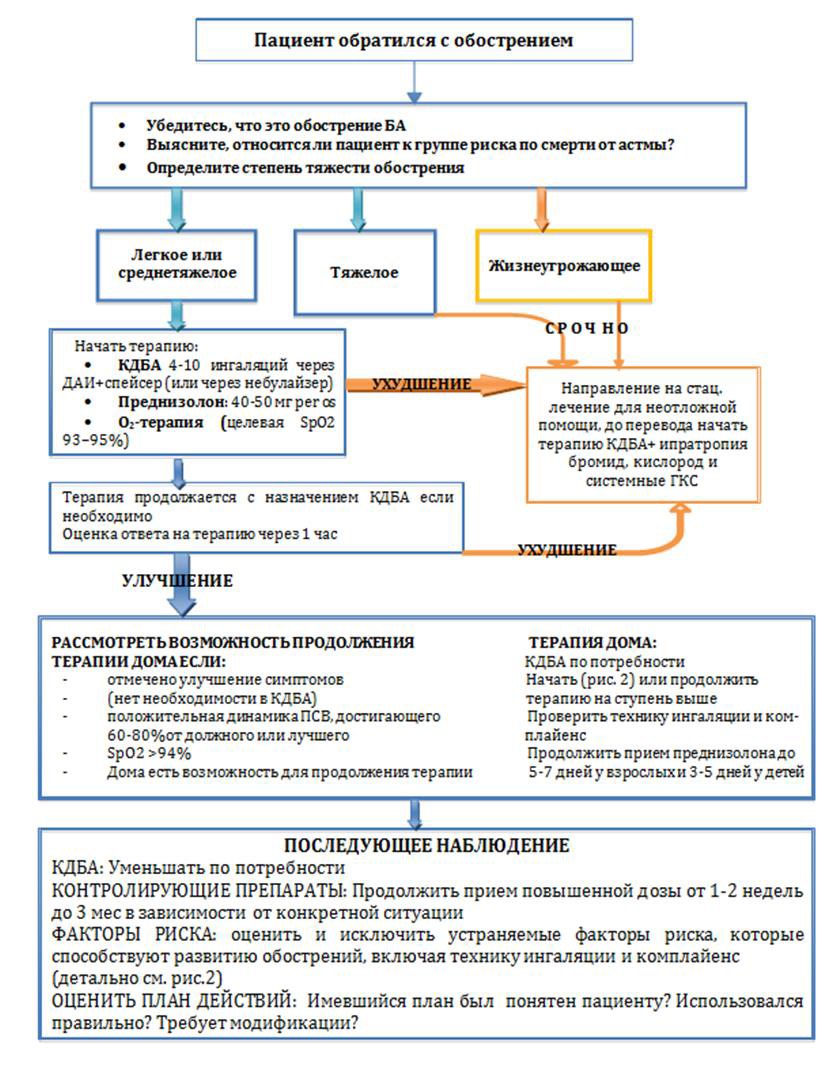 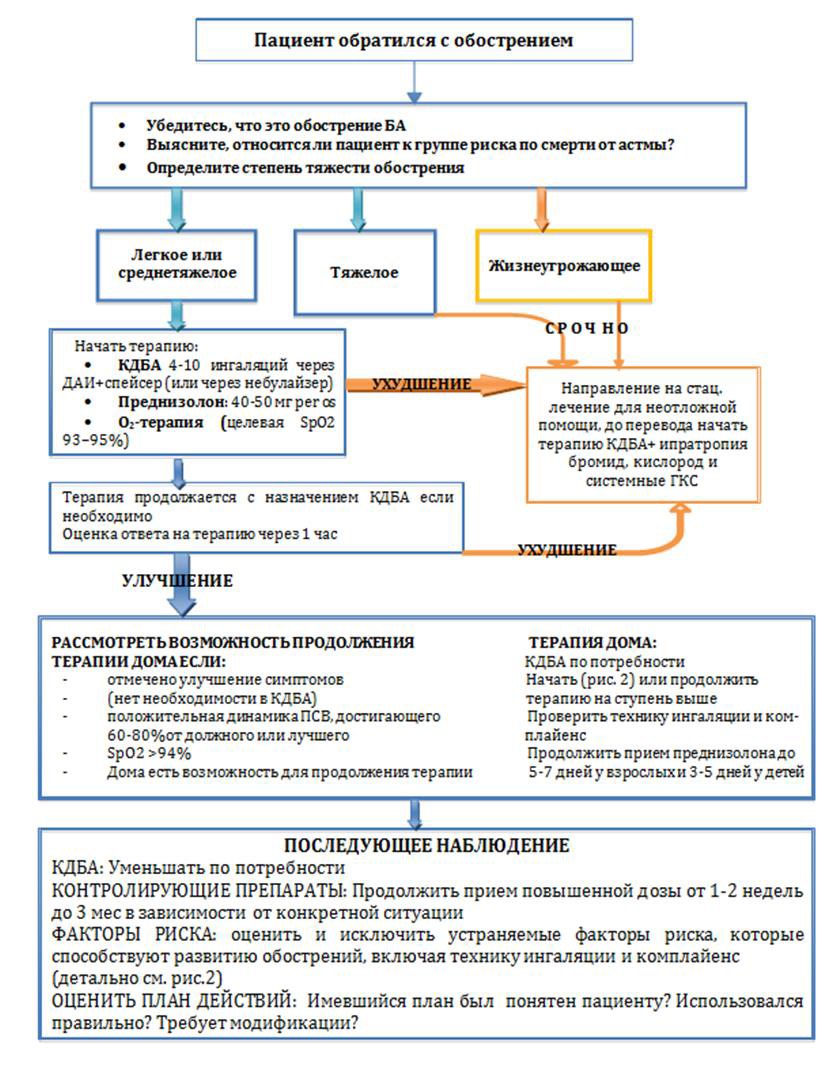 Ведение пациентов с обострением БА на госпитальном этапе
Тяжелые обострения БА относятся к опасным для жизни экстренным ситуациям, лечение которых должно проводиться в стационарах с возможностью перевода пациентов в отделения реанимации и интенсивной терапии 
кислородотерапии (для поддержание SаО2 в пределах 93-95%)
Ингаляционные β2-агонисты (1-й час 3 ингаляции сальбутамола по 2.5 мг каждые 20 минут, затем каждый час до значимого улучшения состояния, после чего возможно назначение препарата каждые 4-5 часов).
Антихолинергические препараты (ипратропия бромид при помощи небулайзера в дозе 500 мкг каждые 4-6 часов).
Системные глюкокортикостероиды (преднизолон 40-50 мг/сут 1 р/с в течение 5-7 дней 
Гелиево-кислородная терапия. 
ИВЛ
Васкулит с полиорганной недостаточностью
Первыми манифестируют неспецифические признаки: похудание, быстрая утомляемость,  субфебрилитет и др. 
Особенность - в очагах поражения сосудов находится гигантское количество эозинофилов
На первый план выходят симптомы поражения дыхательной системы, а также аллергический ринит.Ринит и симптомы астмы обычно хорошо выражены.Дыхание больных часто затруднено. 
Характерно поражение периферической нервной системы по типу моно- или полинейропатии, почек(нефриты или гломерулонефриты с разной степенью выраженности гематурии), кожи   (узелковая и/или геморрагическая сыпь).
Диагностика: в анамнезе наличие аллергических реакций, в частности на пищевые продукты.
в ОАК резко выраженная эозинофилия (10% и более). 
При рентгеновском исследовании легких обнаруживаются мигрирующие инфильтраты,
Поражение легких сочетается с поражением верхних дыхательных путей (аллергический ринит, синусит, боли в гайморовых пазухах). 
Биопсия тканей, проведенная в процессе диагностики, выявляет наличие большого количества эозинофилов как внутри, так и вне просвета сосудов. Миграция этих клеток в ткани обусловлена  изменением проницаемости сосудистой стенки в сторону ее увеличения.
Лечение : 
Цитостатики
симптоматическое лечение (устранение симптоматики бронхиальной астмы, диета с исключением известных и возможных аллергенов для данного больного). 
плазмаферез и гемосорбция
Синдром Черджа-Стросс